The Perfectly Competitive Firm
In 15 minutes!
Characteristics
1.	Many buyers and many sellers.
2.	The goods offered for sale are largely the same.
3.	Firms can freely enter or exit the market.  

Each Firm is a “price-taker”.
Table of Revenues & Costs
Price =$10
Marginal Revenue = $10
Find where Marginal cost = $10
Profit is max
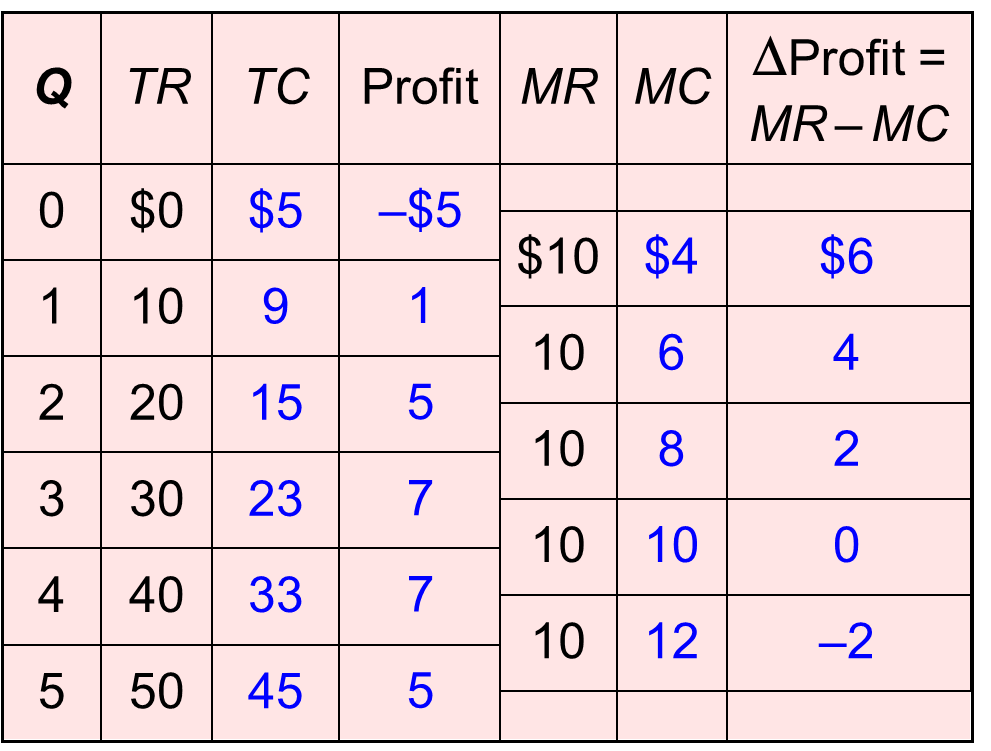 Costs
MC
P1
MR
Q
Q1
Qa
Qb
MC and the Firm’s Supply Decision
0
Rule:  MR = MC at the profit-maximizing Q.
At Qa, MC < MR.
So, increase Q to raise profit. 
At Qb, MC > MR.
So, reduce Q to raise profit. 
At Q1, MC = MR.
Changing Q would lower profit.
4
FIRMS IN COMPETITIVE MARKETS
[Speaker Notes: This slide is similar to Figure 1 in the chapter.  I’ve omitted the AVC and ATC curves (which appear in Figure 1 in the chapter) because they are not needed at this point.]
Costs in more detail
Fortunately these tables aren’t on this quiz!
Costs, P
MC
P = $10
MR
ATC
AVC
$6
Q
50
The short-run picture
A competitive firm
Profit-maximizing position is where MC=MR
In this scenario there is positive economic profit
($10 - $6) x 50
The long-run picture
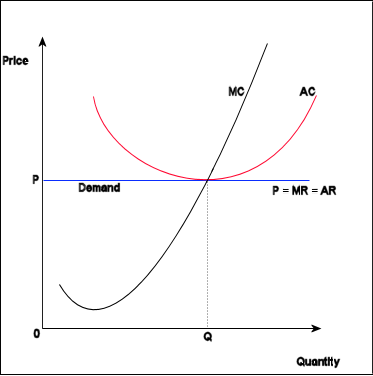